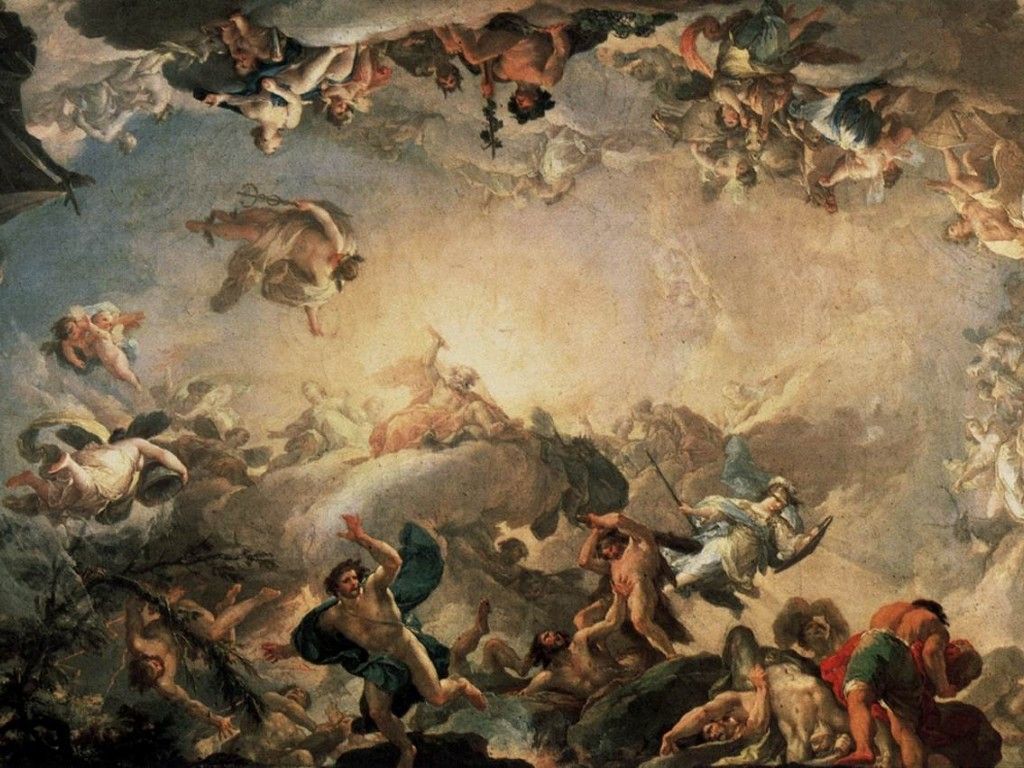 Antike Götterdarstellungen
-Dionysos-
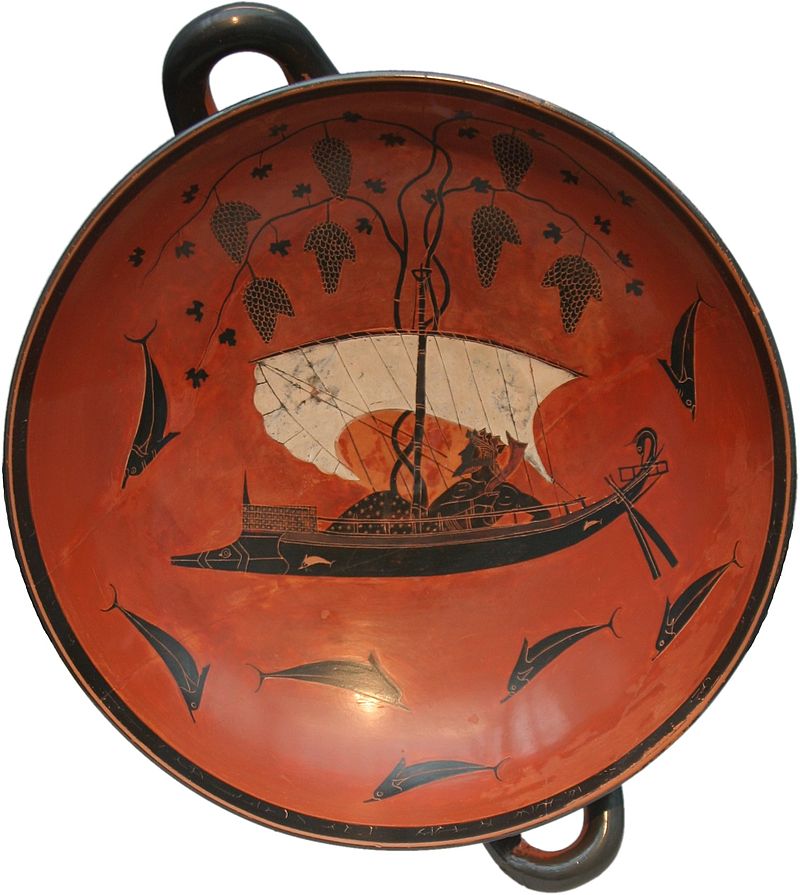 Dionysos fährt über das Meer, Augenschale des Malers Exekias, um 530 v. Chr.
- Staatliche Antikensammlung, München -
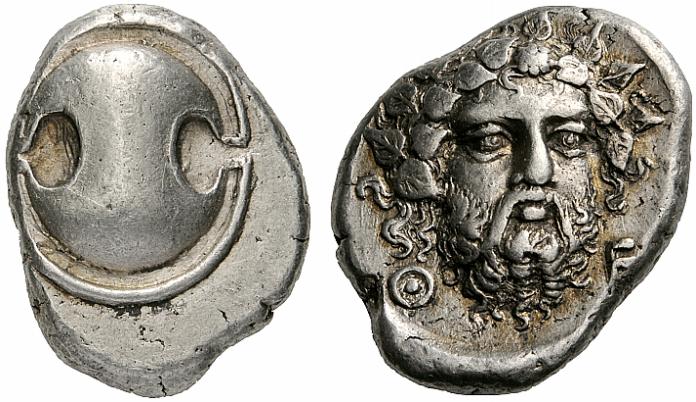 Dionysos auf einem Stater aus Theben, um 400 v. Chr.
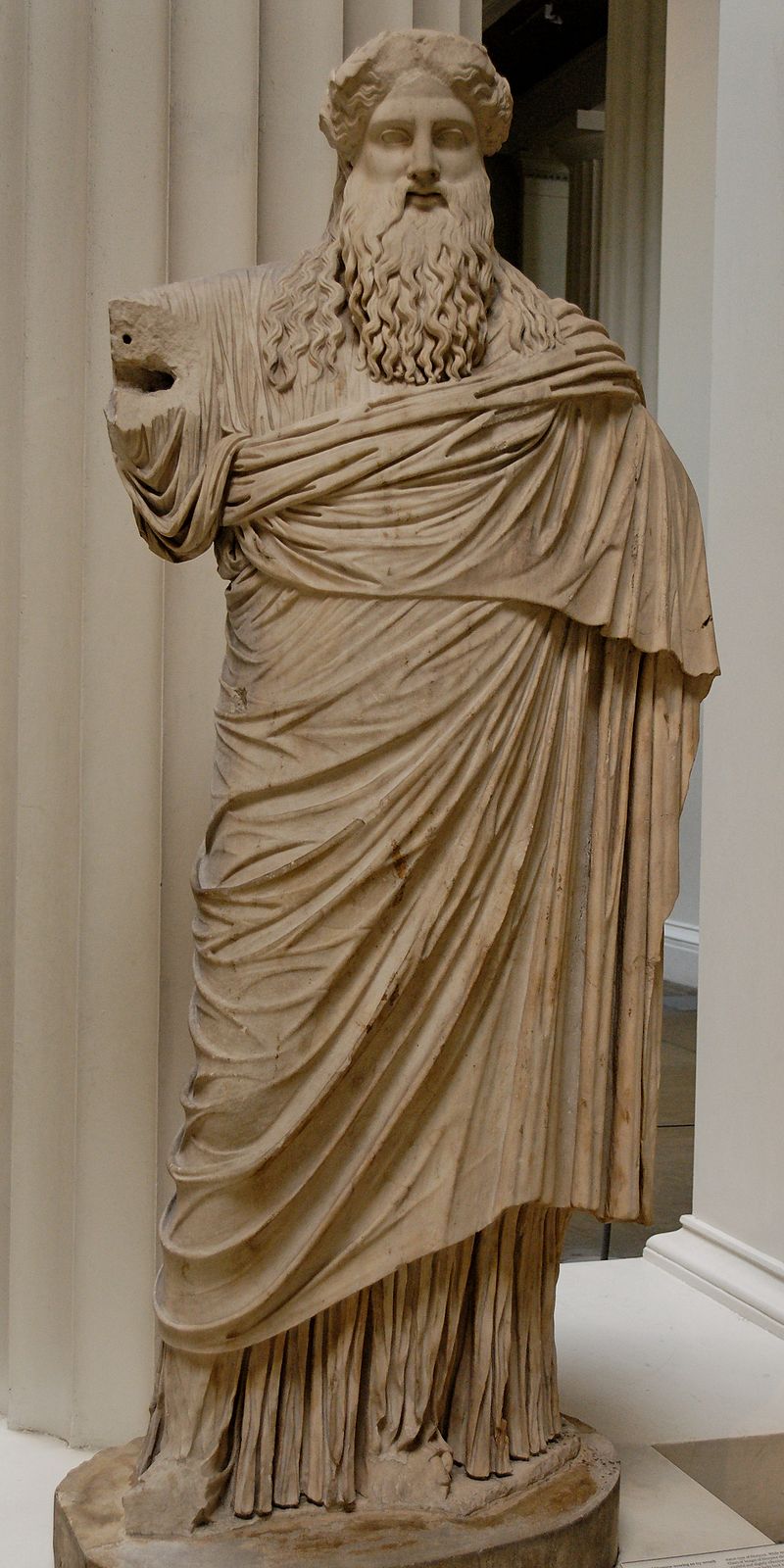 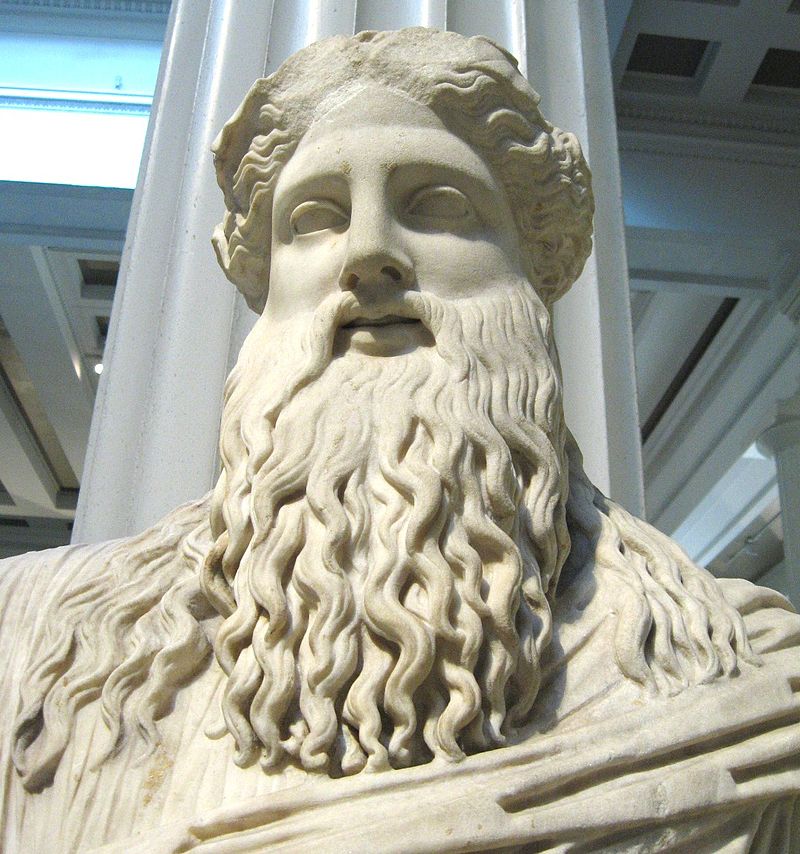 Statue des Dionysos, römische Kopie um 50 n. Chr. von einem griechischen Original um 340 v. Chr.
- British Museum, London -
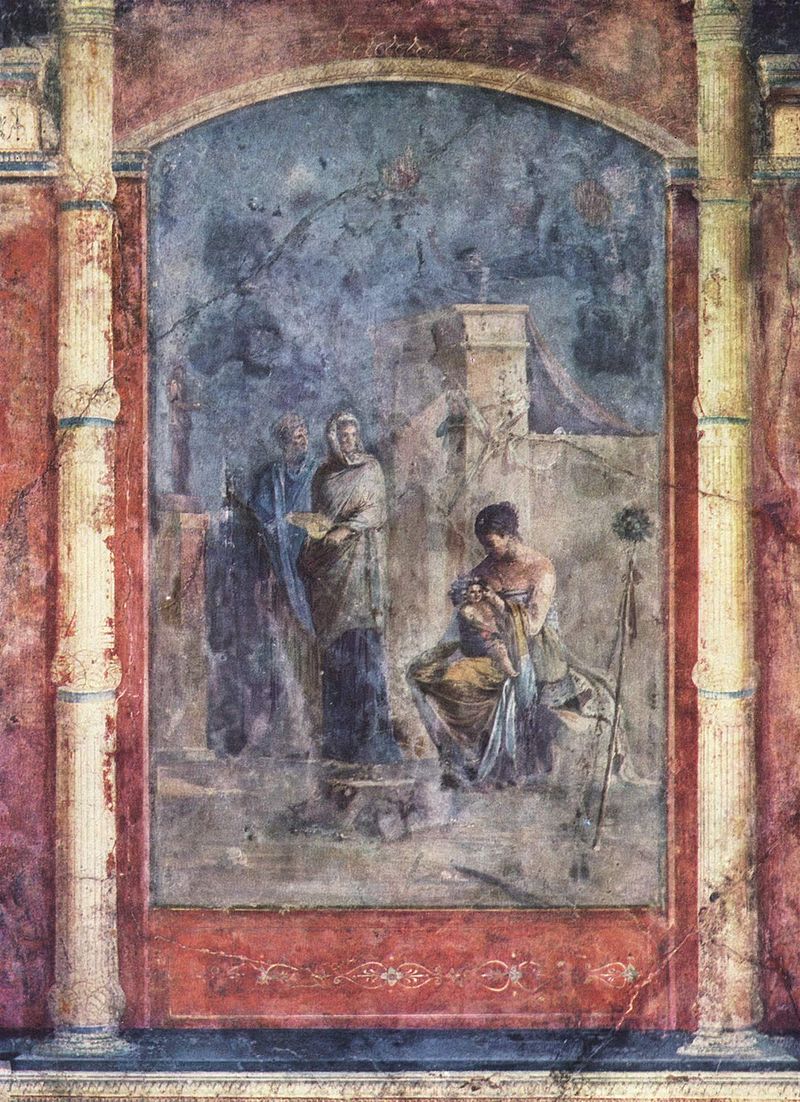 Die Erziehung des Dionysos, Rom um 20 n. Chr.
- Museo Nazionale Romano, Rom -
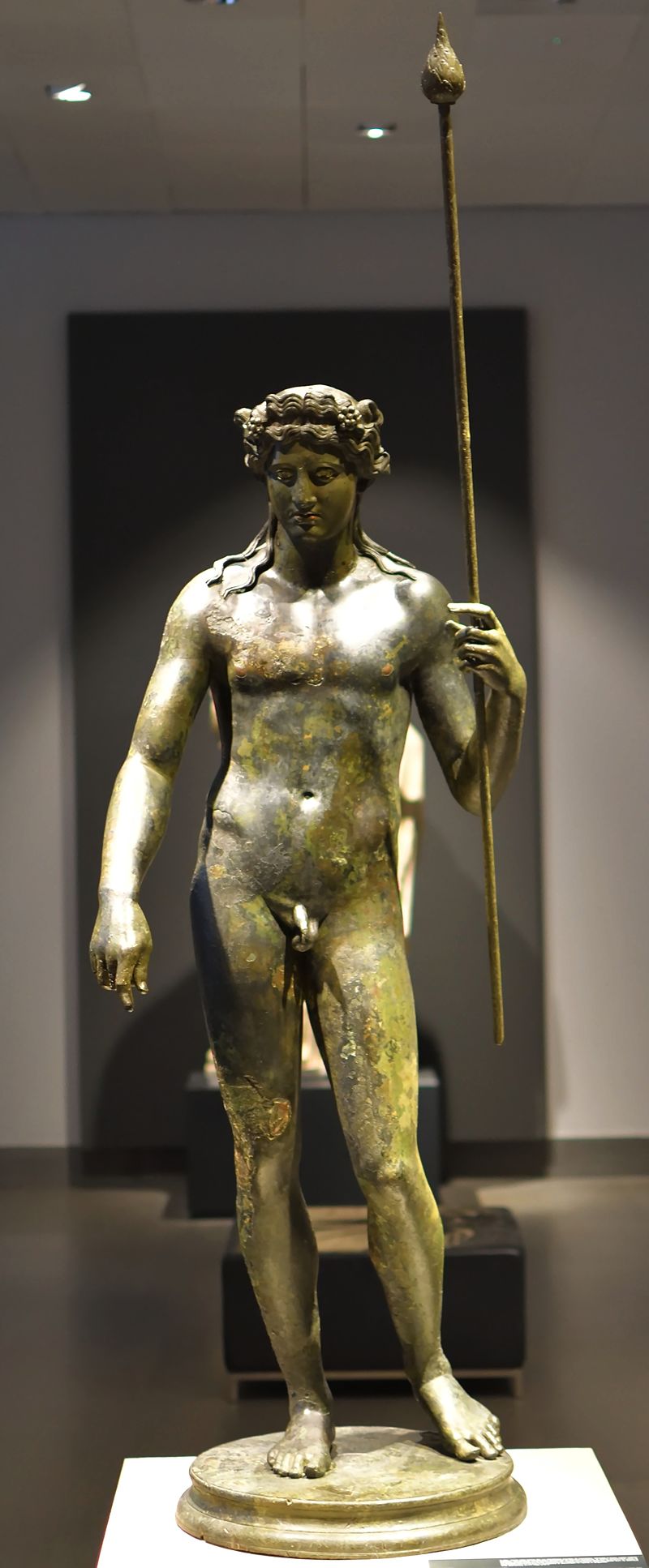 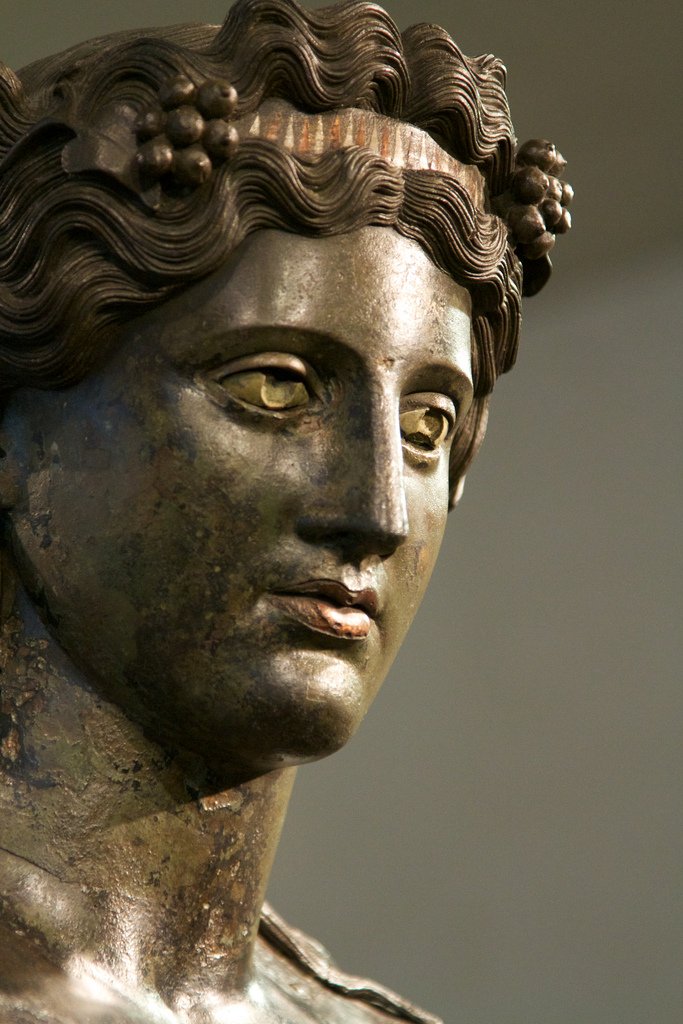 Statue des Dionysos, um 138 n. Chr. 
- Museo Nazionale Romano, Rom -
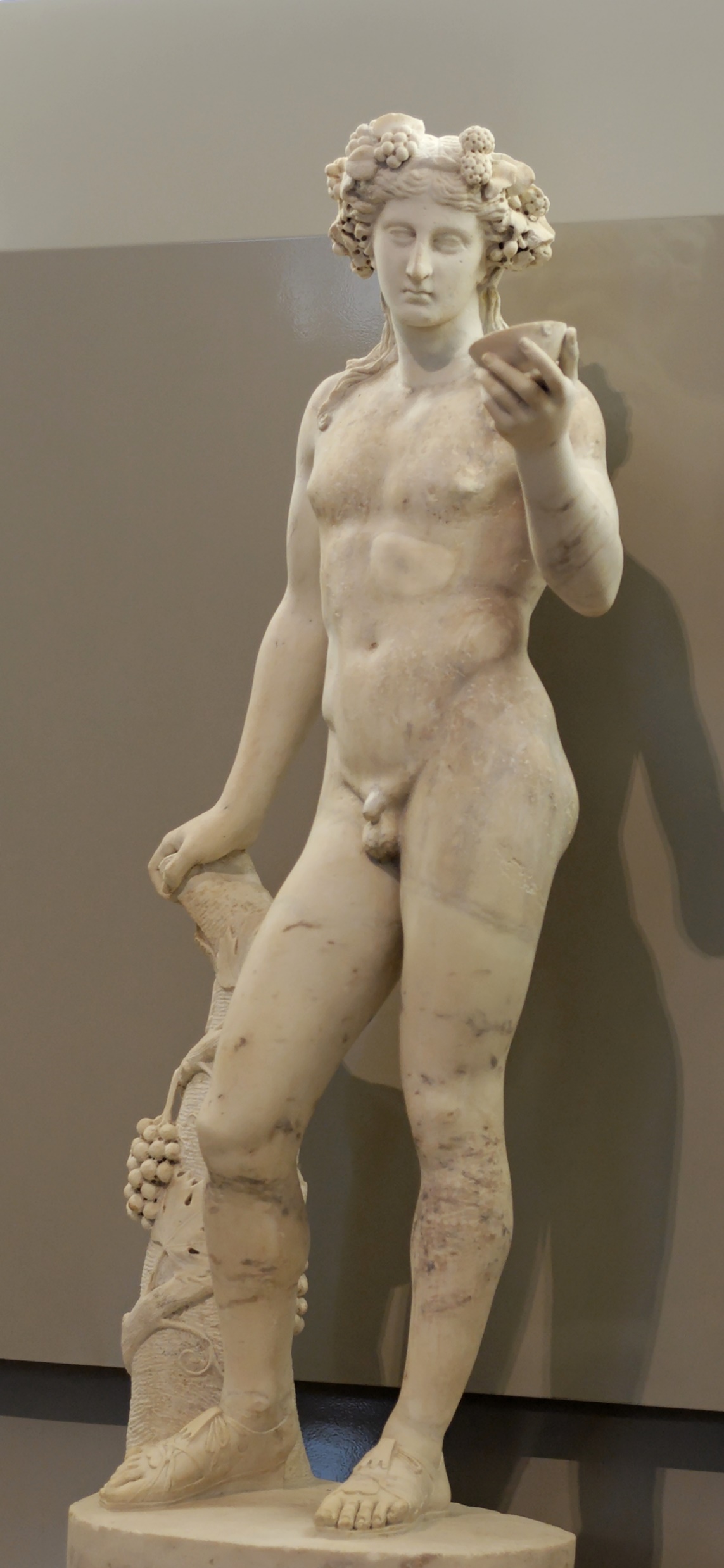 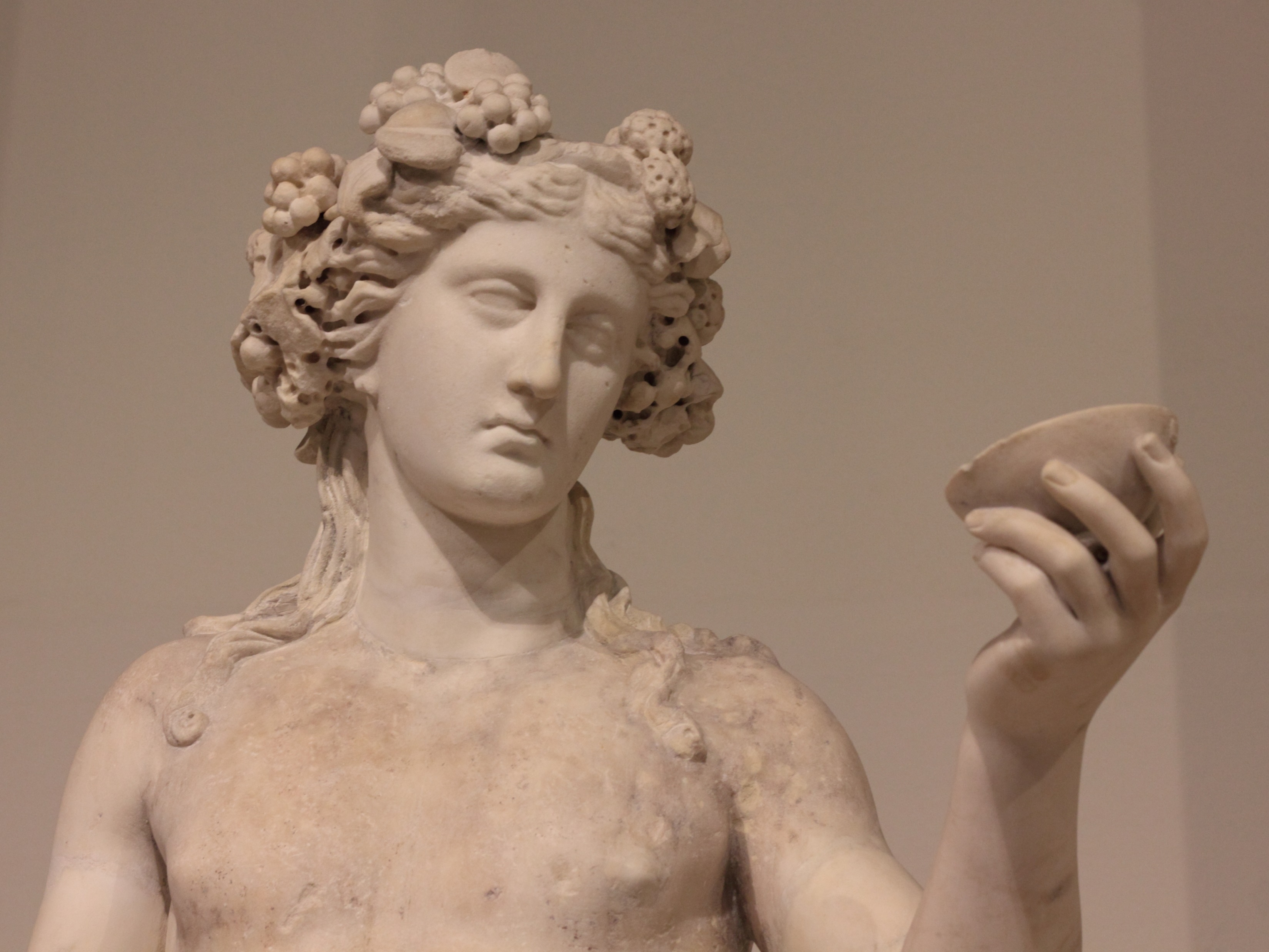 Statue des Dionysos,  2. Jh. n. Chr. 
- Louvre, Paris -
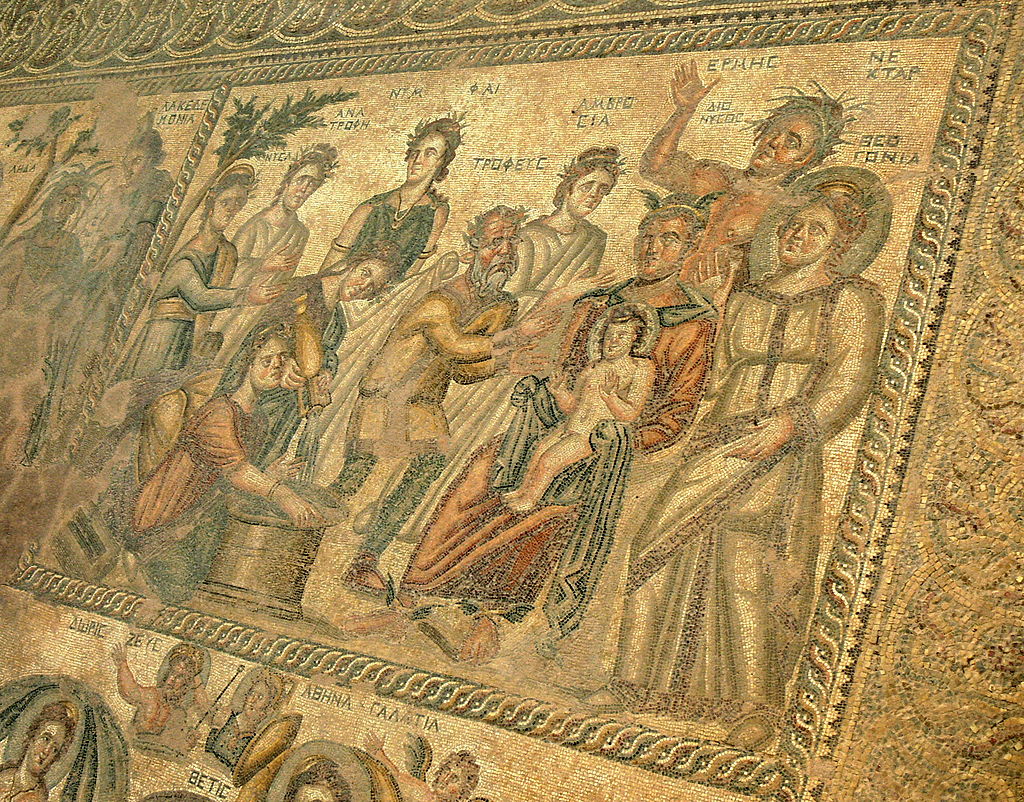 Geburt des Dionysos auf dem Berg Nysa, Mosaik im „Haus des Aion“, Paphos, 4. Jh. n. Chr.
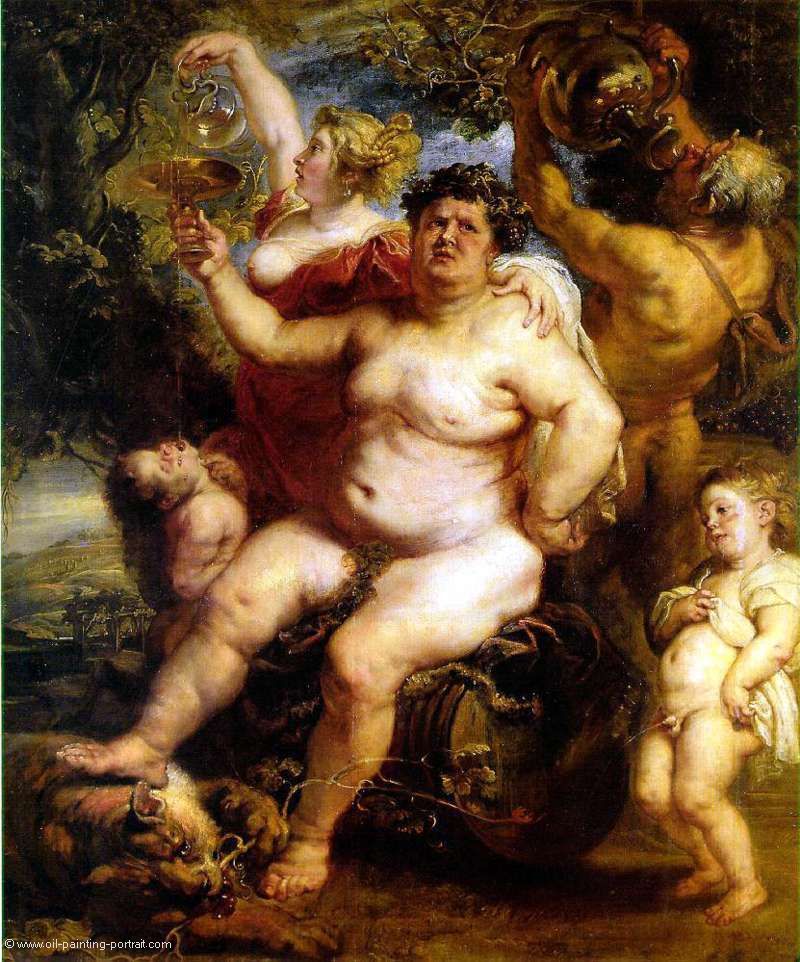 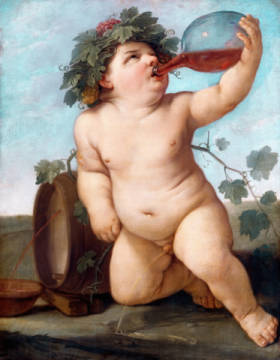 Guido Reni, Trinkender Bacchusknabe, um 1623
- Staatliche Kunstsammlung Dresden -
Peter Paul Rubens, Bacchus, 1638-1640
- Hermitagemuseum, St. Petersburg -
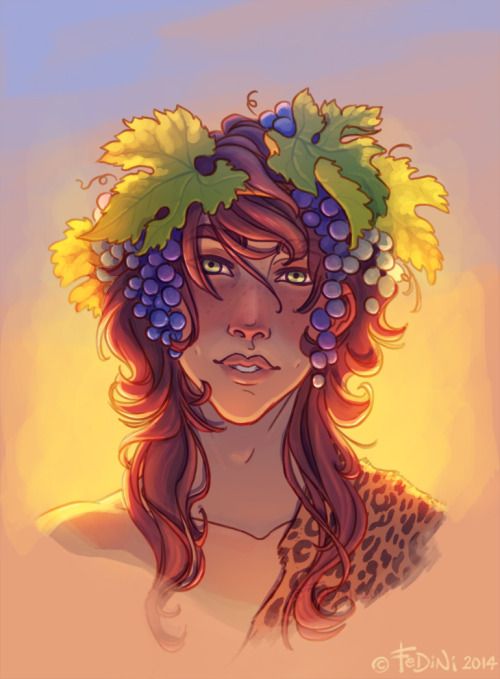 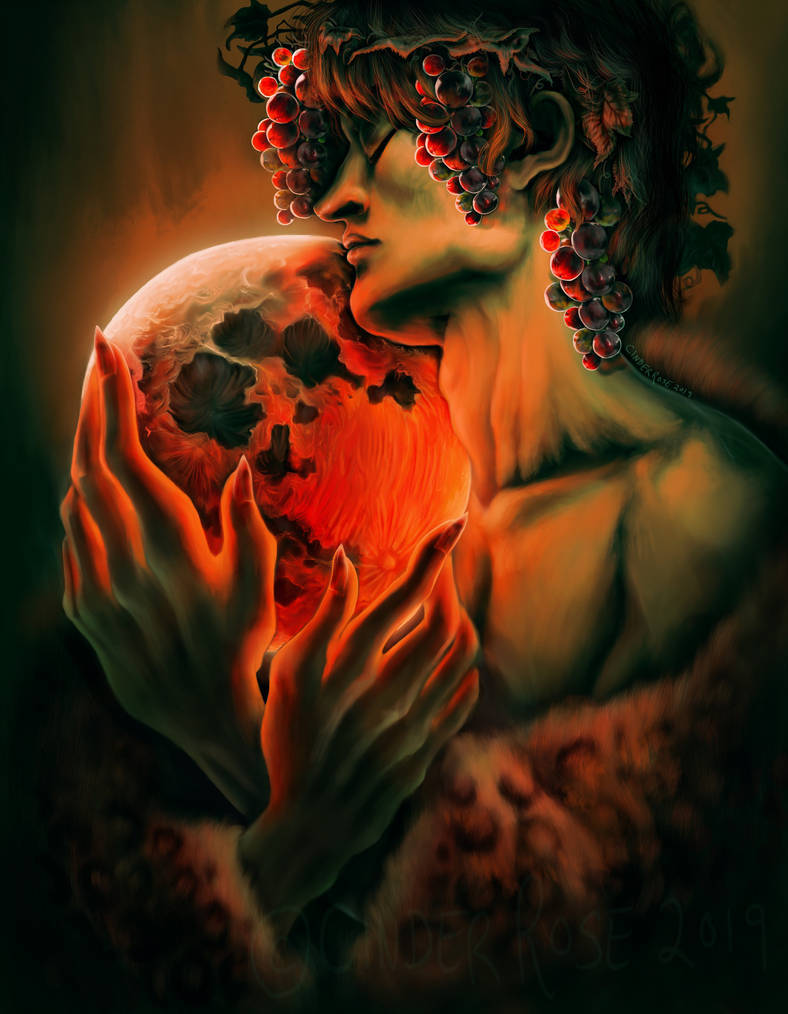 Fedini, Dionysus, 2014
CinderROSE, Dionysos Cthonos, 2019
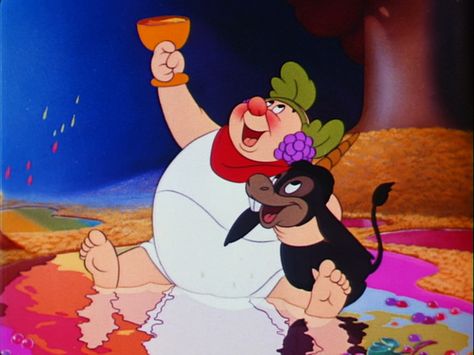 Dionysos in Disneys Fantasia, 1940
https://www.youtube.com/watch?v=aBAQj_QUrEY